Bài 4
ÔN TẬP CHƯƠNG 1
NỘI DUNG BÀI HỌC
I
Hệ thống hóa kiến thức
II
Luyện tập
I.
Hệ thống hóa kiến thức
Hạt neutron
Hạt proton
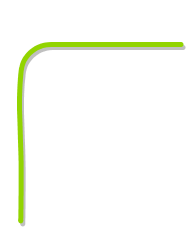 Hoàn thành sơ đồ hệ thống kiến thức sau đây:
Khối lượng = ………..
Khối lượng = ………..
Điện tích = ………..
Khối lượng = ………..
Điện tích = ………..
Điện tích = ………..
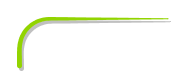 Electron
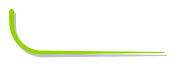 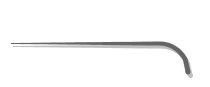 AO s có dạng…………...
AO p gồm …..;.......;……
AO p có dạng…………...
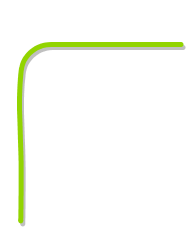 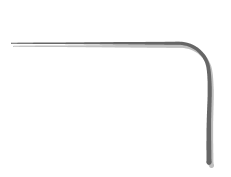 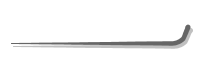 Hạt nhân
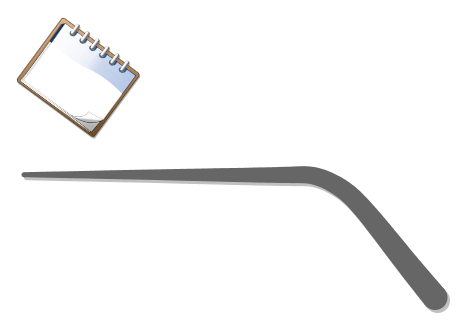 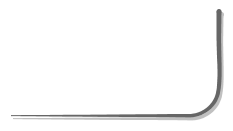 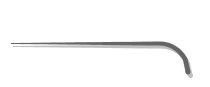 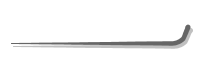 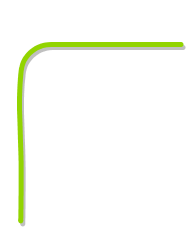 NGUYÊN TỬ
Vỏ nguyên tử
Kích thước:…..…….
Khối lượng:……......
Z = ….. = ……
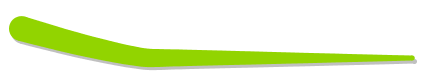 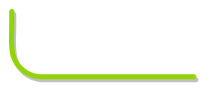 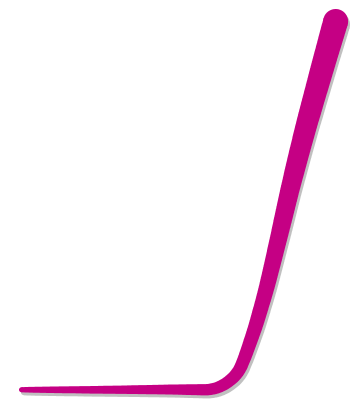 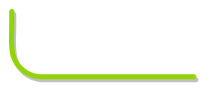 Thứ tự năng lượng các phân lớp từ thấp đến cao:  …………...
Số khối (A) = … + …
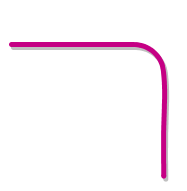 Cấu hình e
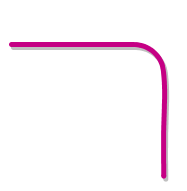 Nguyên lí bền vững:…….
Nguyên lí Pauli:……...….
Quy tắc Hund:…………..
Nguyên tố hóa học
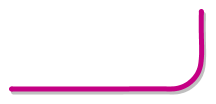 NGUYÊN TỬ
vô cùng nhỏ bé
Kích thước:…..………...
Khối lượng:………….....
Z = ….….. = ……
me + mp + mn
Số p
Số e
Hạt neutron
Hạt proton
Điện tích = ……………..
Điện tích = ……………..
Khối lượng = …………….
Khối lượng = …………….
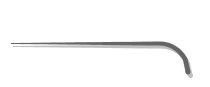 1,675.10–27 kg
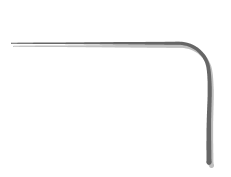 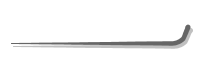 0
Hạt nhân
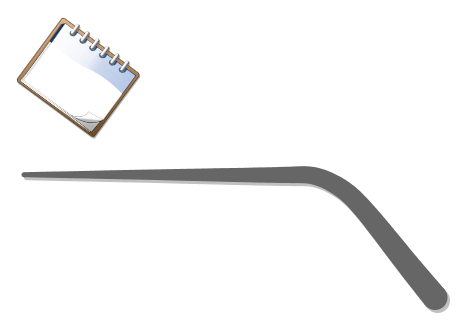 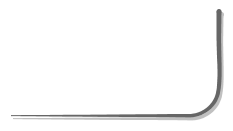 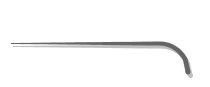 1,672.10–27 kg
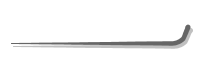 +1
9,109.10–31 kg
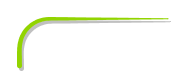 Điện tích = …….
Khối lượng = ……………….
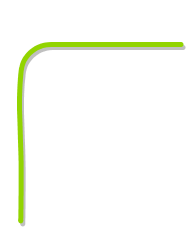 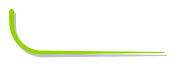 Electron
-1
hình cầu
AO s có dạng…………………....
AO p gồm …………..………..…
AO p có dạng…………………...
AO px, AO py, AO pz;
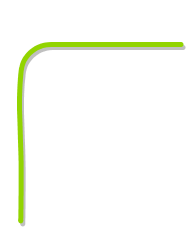 hình số 8 nổi.
K
N
M
L
Vỏ nguyên tử
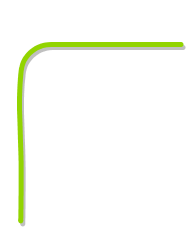 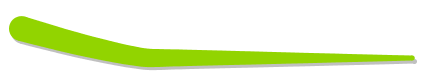 2s,2p
3s,3p,3d
4s,4p,4d,4f
1s
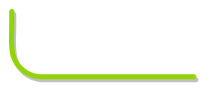 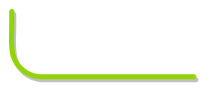 9
4
1
16
32
2
8
18
Thứ tự năng lượng các phân lớp từ thấp đến cao:  …………………...
1s 2s 2p 3s 3p 4s …
Cấu hình e
Nguyên lí bền vững:…….
Nguyên lí Pauli:……...….
Quy tắc Hund:…………..
Kim loại hoặc phi kim
Thường là phi kim
Kim loại
Khí hiếm
Cấu hình e
Kim loại hoặc phi kim
Thường là phi kim
Kim loại
Khí hiếm
các e trong nguyên tử ở trạng
thái cơ bản lần lượt chiếm các orbital có mức năng 
lượng từ thấp đến cao
Trong 1 orbital chỉ chứa tối đa 2
electron có chiều tự quay ngược nhau.
Trong cùng một phân lớp, các e sẽ
phân bố trên các orbital sao cho số electron độc thân là tối đa và các electron này có chiều tự quay giống nhau.
Nguyên lí bền vững:……………………………... ………………….……………………...................
…………………………………………………....
Nguyên lí Pauli:……...…………………………...
……………………………………………………
Quy tắc Hund:……………………………………
………………….……………………..................
…………………………………………………..
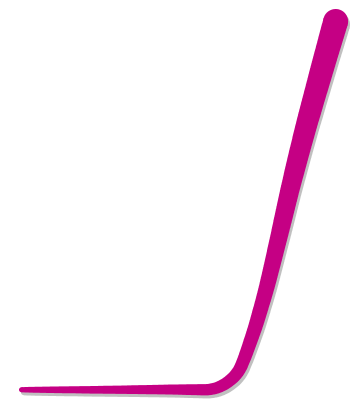 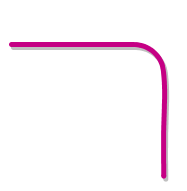 Số khối (A) = … + …
N
Z
A
Nguyên tố hóa học
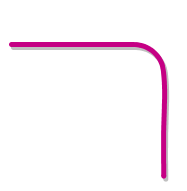 Z
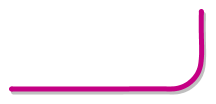 b
d
II.
Luyện tập
B
A
C
D
20, 19, 39
19, 20, 39
19, 19, 20
19, 20, 19
Câu 2:  Nguyên tử của nguyên tố nào sau đây có 3 electron thuộc lớp ngoài cùng
A
C
B
D
STEP
STEP
STEP
STEP
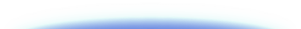 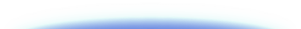 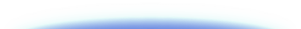 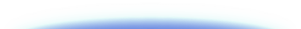 Câu 3:  Nguyên tử của nguyên tố potassium có 19 electron. Ở trạng thái cơ bản, potassium có số orbital chứa electron là
9
11
8
10
A
B
D
C
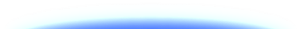 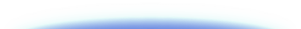 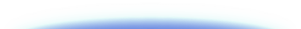 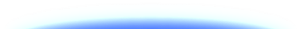 A
B
1s22s22p63s2
1s22s22p6
Câu 4:  Nguyên tử của nguyên tố sodium (natri) (Z = 11) có cấu hình electron là
1s22s22p63s1
1s22s22p53s2
C
D
Câu 5:  Tổng số hạt proton, neutron và electron trong nguyên tử X là 58. Số hạt mang điện nhiều hơn số hạt không mang điện là 18. X là
C
B
A
D
Ca
Cl
S
K
Lời giải:
Ta có: số electron = Z = 17
Câu 6:  Nguyên tố chlorine có Z = 17. Hãy cho biết số lớp electron, số electron thuộc lớp ngoài cùng, số electron độc thân của nguyên tử chlorine.
⇒ Cấu hình electron của chlorine là 1s2 2s2 2p6 3s2 3p5.
⇒ Nguyên tử chlorine có 3 lớp electron và 7 electron lớp ngoài cùng.
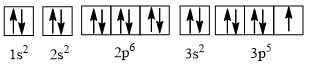 Cấu hình electron theo ô orbital là
⇒ Số electron độc thân bằng 1.
Lời giải:
Câu 8:  Cấu hình electron của:
- Nguyên tử X: 1s22s22p63s23p64s1;
- Nguyên tử Y: 1s22s22p63s23p4.
a) Mỗi nguyên tử X và Y chứa bao nhiêu electron?
b) Hãy cho biết số hiệu nguyên tử của X và Y.
c) Lớp electron nào trong nguyên tử X và Y có mức năng lượng cao nhất?
d) Mỗi nguyên tử X và Y có bao nhiêu lớp electron, bao nhiêu phân lớp electron?
e) X và Y là nguyên tố kim loại, phi kim hay khí hiếm?
Lời giải:
a) Nguyên tử X chứa 19 electron, nguyên tử Y chứa 16 electron.
b) Số hiệu nguyên tử Z = số proton = số electron.
⇒ Số hiệu nguyên tử của X và Y lần lượt là 19 và 16.
c) Các electron sắp xếp thành từng lớp và phân lớp theo năng lượng từ thấp đến cao.
⇒ Các electron ở phân lớp ngoài cùng có mức năng lượng cao nhất.
⇒ Lớp electron thứ 4 trong nguyên tử X có mức năng lượng cao nhất.
Lớp electron thứ 3 trong nguyên tử Y có mức năng lượng cao nhất.
Lời giải:
d) Dựa vào cấu hình electron của X và Y, ta có:
- Nguyên tử X có 4 lớp electron và 6 phân lớp electron (1s, 2s, 2p, 3s, 3p, 4s).
- Nguyên tử Y có 3 lớp electron và 5 phân lớp electron (1s, 2s, 2p, 3s, 3p).
e) Nguyên tử X có 1 electron lớp ngoài cùng nên X là kim loại.
Nguyên tử Y có 6 electron lớp ngoài cùng nên Y là phi kim.
Lời giải:
- Nguyên tử của nguyên tố X có cấu hình electron kết thúc ở phân lớp 3p1.
⇒ Cấu hình electron nguyên tử của X là 1s22s22p63s23p1
⇒ Lớp ngoài cùng có 3 electron.
⇒ Nguyên tố X là kim loại.
- Nguyên tử của nguyên tố Y có cấu hình electron kết thúc ở phân lớp 3p3.
⇒ Cấu hình electron nguyên tử của Y là 1s22s22p63s23p3.
⇒ Lớp ngoài cùng có 5 electron.
⇒ Nguyên tố Y là phi kim.
Lời giải:
Ta có Nguyên tử của nguyên tố X có tổng số hạt cơ bản là 49:
Câu 10:  Nguyên tử của nguyên tố X có tổng số hạt cơ bản (proton, electron, neutron) là 49, trong đó số hạt không mang điện bằng 53,125% số hạt mang điện. Xác định điện tích hạt nhân, số proton, số electron, số neutron và số khối của X.
⇒ 2Z + N = 49 (1)
Lại có, số hạt không mang điện bằng 53,125% số hạt mang điện:
⇒ N = 2Z x 53,125% = 1716Z
⇒ 17Z – 16N = 0 (2)
Lời giải:
Z=16
Từ (1) & (2) ta có:     2Z + N = 49
⇒
17Z – 16N = 0
N =17
⇒ Số proton = số electron = 16 hạt, số neutron = 17 hạt
⇒ Điện tích hạt nhân là +16 và số khối A = 16 + 17 = 33
THANKS